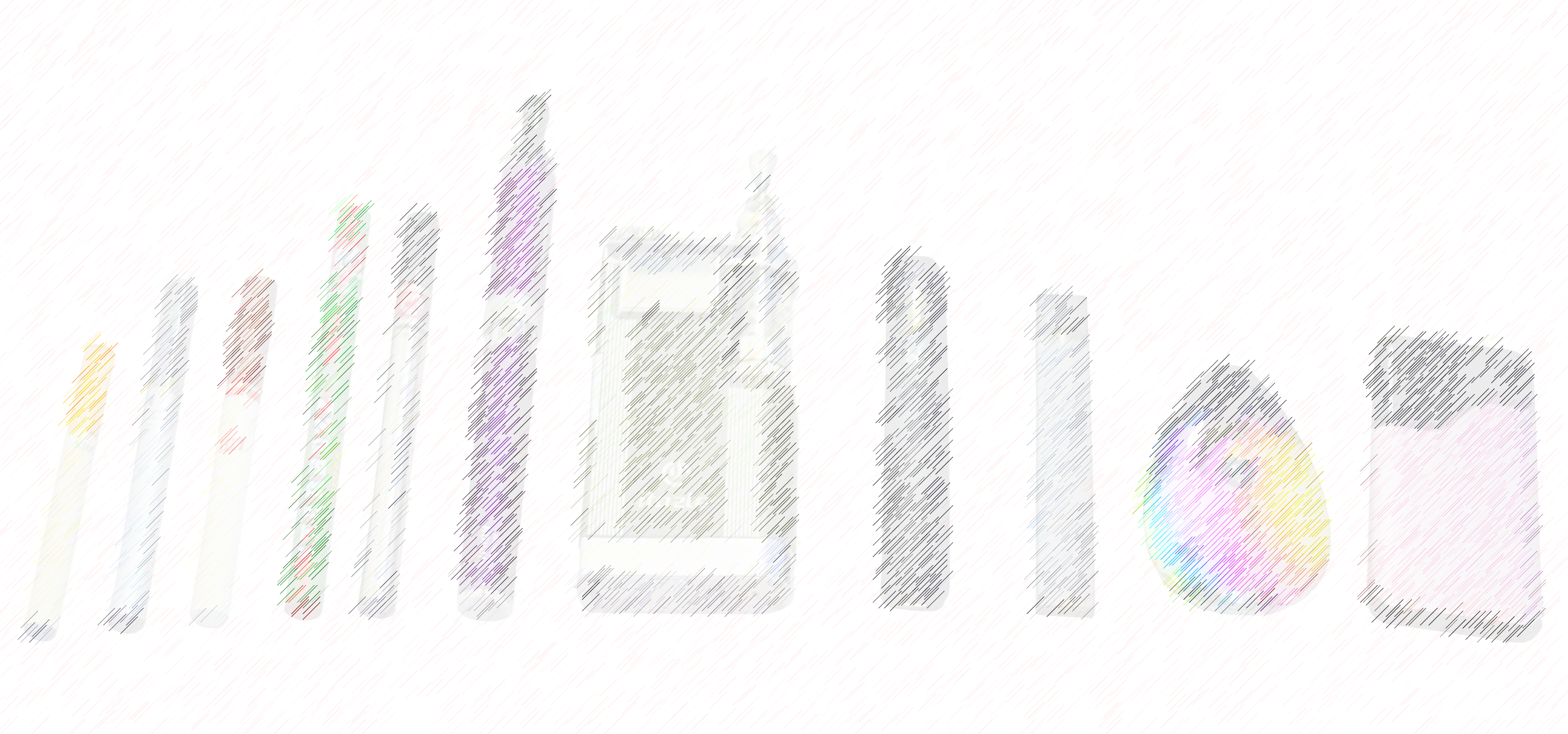 Vaping and young people
E-cigarettes (vapes/vaping) are designed to support smokers stop tobacco use; they are a popular aid to giving up and are therefore promoted as being a ‘good’ or ‘positive’ alternative to tobacco
It is illegal to sell cigarettes or nicotine containing vapes to under-18s, but it is not illegal to smoke or vape underage
Disposable vapes are increasingly popular (such as Elf or Geek bars) but
	– they are not available with zero nicotine
	 - typically have higher levels (strength) of nicotine
An Elf bar states having ‘600’ puffs – this is roughly equivalent to 48 cigarettes
Even occasional (but regular) use can lead to ‘nicotine addiction’ (leading to increased usage or potentially tobacco use)
National Data: 
In 2022, 7.0% of 11–17-year-olds were current users, compared to 3.3% in 2021 and 4.1% in 2020
STILL MOST YOUNG PEOPLE ARE NOT USING VAPES OR TOBACCO, WHICH IS BETTER FOR THEIR HEALTH
Children under 16 are least likely to try e-cigarettes. 10.4% of 11–15-year-olds have tried vaping, compared to 29.1% of 16–17-year-olds. Among 18-year old's 40.8% report having tried an e-cigarette.

ASH have produced guidance for schools and colleges to help Designated Safeguarding Leads and others develop consistent, evidence-based policies on vaping (link)

Smoking Cessation Services – Portsmouth Wellbeing Service (023 9229 4001) can support with nicotine addiction from age 12 upwards but cannot provide e-cigarettes to under 18’s; if needed they can supply NRT (nicotine replacement therapy) along side behavioural support to manage cravings and transition away from nicotine
Sources of information:
Childline Smoking | Childline
NICE Scenario: 12-17 years | Management | Smoking cessation | CKS | NICE